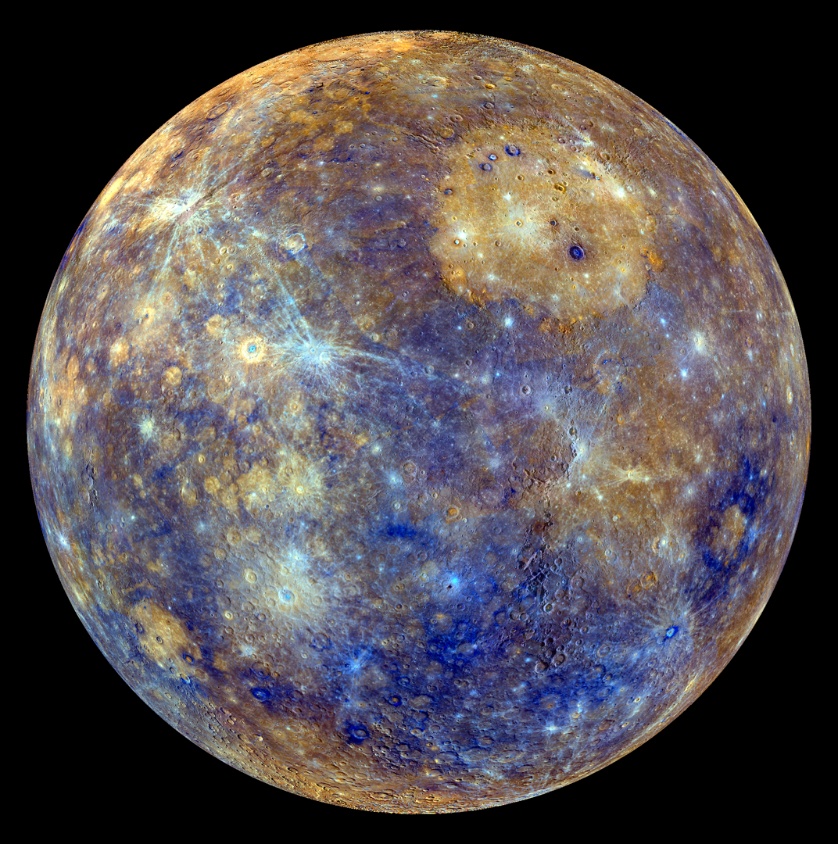 The effects of graphite and particles size on reflectance spectra of silicates
E. Bruschini1, C. Carli1, F. Capaccioni1, M. Vincendon2, A.-C. Buellet2, M. Ferrari1, F. Vetere3, A. Secchiari5, D. Perugini4, A. Montanini5
1 Institute for Space Astrophysics and Planetology – INAF, Via del Fosso del Cavaliere, 100, 00133 Rome, Italy
2 IAS, Bâtiment 121, CNRS / Université Paris-Saclay, Orsay, France
3 Institute of Mineralogy, Leibniz Universität Hannover, Callinstrasse 3, 30167 Hannover, Germany
4 Dept. of Chemistry, Life Sciences and Environmental Sustainability University of Parma, Parco Area delle Scienze 157/a, 43124 Parma, Italy
5 University of Perugia, Department of Physics and Geology Piazza Università, 06100 Perugia, Italy
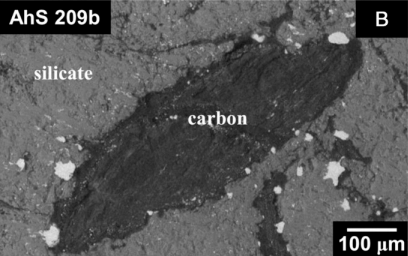 Image from Nestola et al 2020, PNAS 117.41 (2020)
Image credits: https://solarsystem.nasa.gov/resources/771/colors-of-the-innermost-planet-view-1/?category=planets_mercury
Introduction
Graphite mixed with silicates could possibly explain the low reflectance of Mercury
Graphite is found in many meteorites like chondrites and achondrites (especially in ureilites: up to 4-5 wt%)
Lack of systematic works addressing the effect of graphite on reflectance spectra of silicates
"The effects of graphite and particles size on reflectance spectra of silicates" 
E. Bruschini, C. Carli, F. Capaccioni, M. Vincendon, A.-C. Buellet, M. Ferrari, F. Vetere, A. Secchiari, D. Perugini, A. Montanini
Materials
GL: synthetic glass (Vetere et al. 2017); FeO (wt%) = 0
GN: Mg-rich Gabbronorite (Secchiari et al.2018); FeO < 3% 
HB: hawaiitic basalt (Pasquarè et al.2008); FeO = 11%
GR: microcrystalline graphite
Mixes of end-member GL, GN, HB + GR at weight ratios:
1%, 2%, 3%, 4% and 5%  effect of graphite on reflectance
End-members at different grainsizes  effect of grainsize on reflectance
"The effects of graphite and particles size on reflectance spectra of silicate" 
E. Bruschini, C. Carli, F. Capaccioni, M. Vincendon, A.-C. Buellet, M. Ferrari, F. Vetere, A. Secchiari, D. Perugini, A. Montanini
Methods
VNIR (350-2500 nm) reflectance spectroscopy
"The effects of graphite and particles size on reflectance spectra of silicates" 
E. Bruschini, C. Carli, F. Capaccioni, M. Vincendon, A.-C. Buellet, M. Ferrari, F. Vetere, A. Secchiari, D. Perugini, A. Montanini
Results
GN + GR
4 main bands: B1, B2, B3, B4
Drastic reduction of spectral contrast and reflectance with graphite content
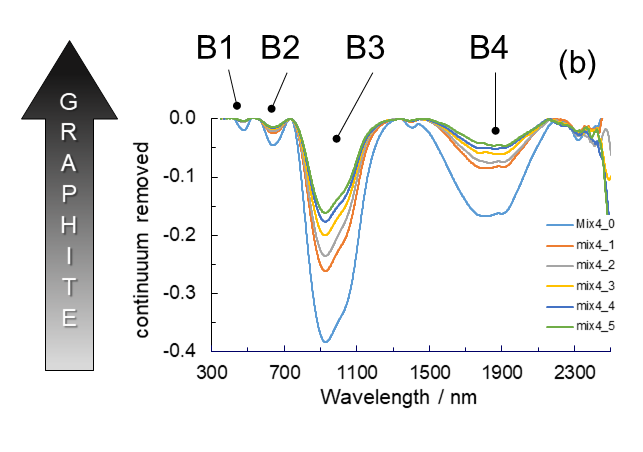 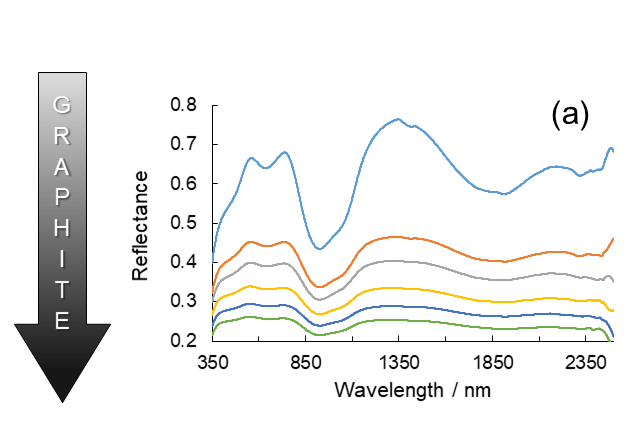 "The effects of graphite and particles size on reflectance spectra of silicates" 
E. Bruschini, C. Carli, F. Capaccioni, M. Vincendon, A.-C. Buellet, M. Ferrari, F. Vetere, A. Secchiari, D. Perugini, A. Montanini
Results
GN + GR
Very good linear relationships between BD and BA for all bands 
(B1 not showed)
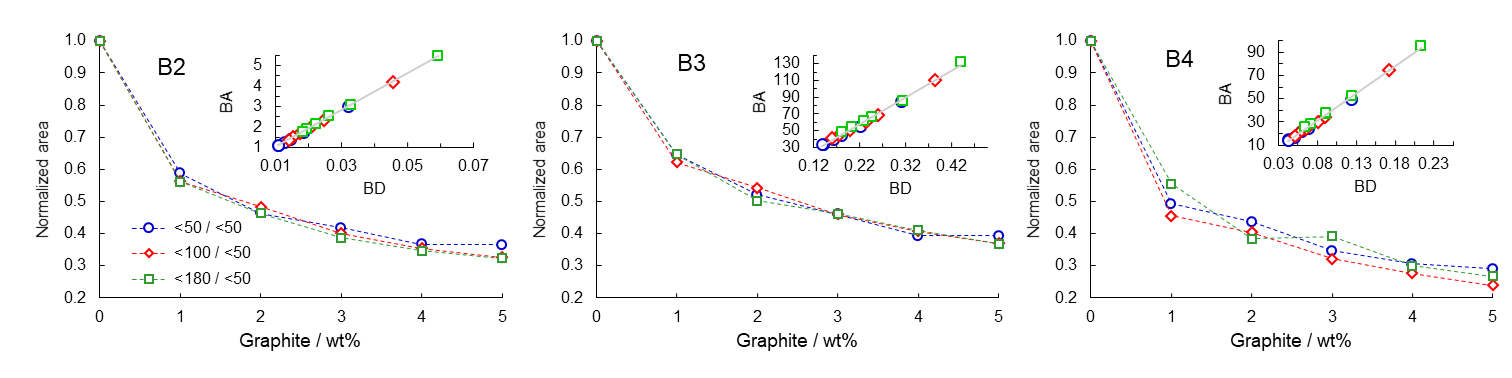 "The effects of graphite and particles size on reflectance spectra of silicates" 
E. Bruschini, C. Carli, F. Capaccioni, M. Vincendon, A.-C. Buellet, M. Ferrari, F. Vetere, A. Secchiari, D. Perugini, A. Montanini
Results
GN + GR
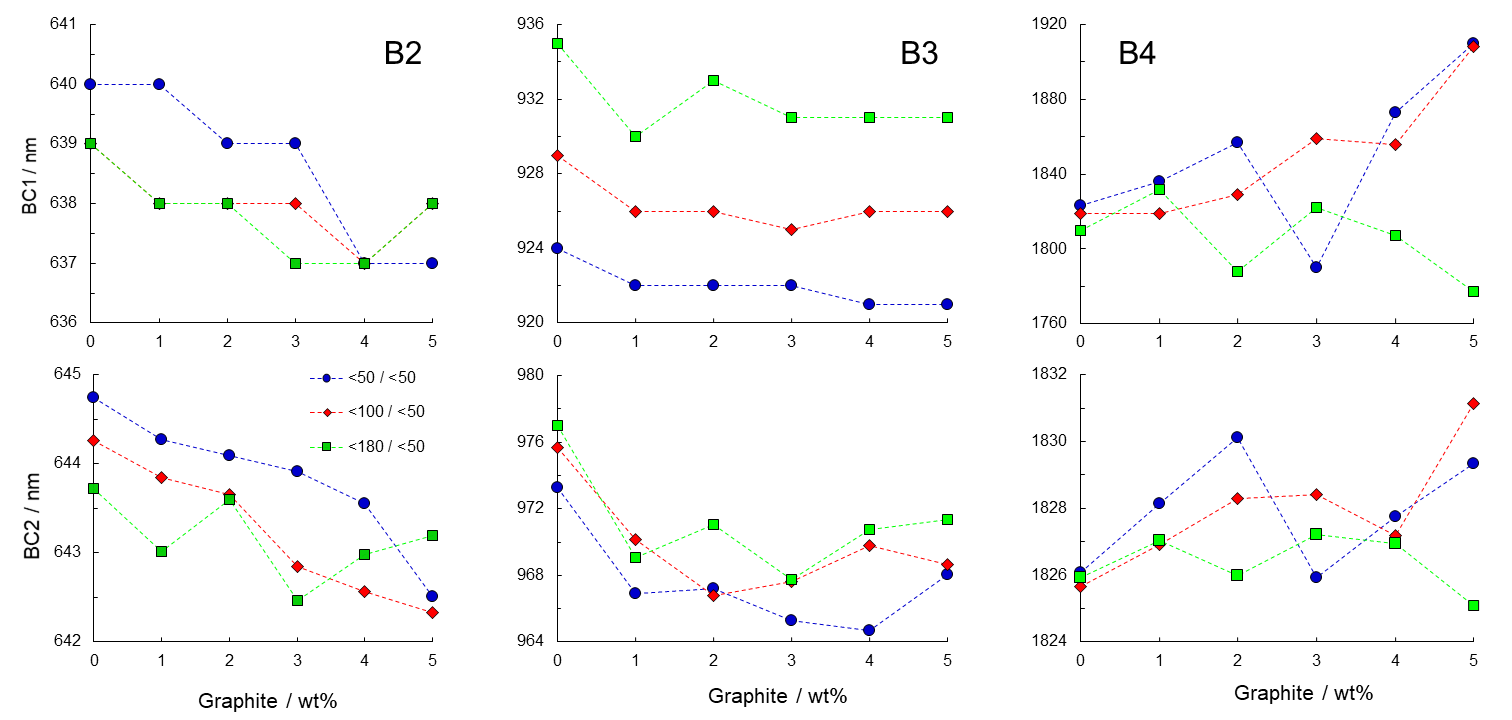 Largest band shift in B4
General good agreement between BC1 and BC2
"The effects of graphite and particles size on reflectance spectra of silicates" 
E. Bruschini, C. Carli, F. Capaccioni, M. Vincendon, A.-C. Buellet, M. Ferrari, F. Vetere, A. Secchiari, D. Perugini, A. Montanini
Results
GN at different grainsizes
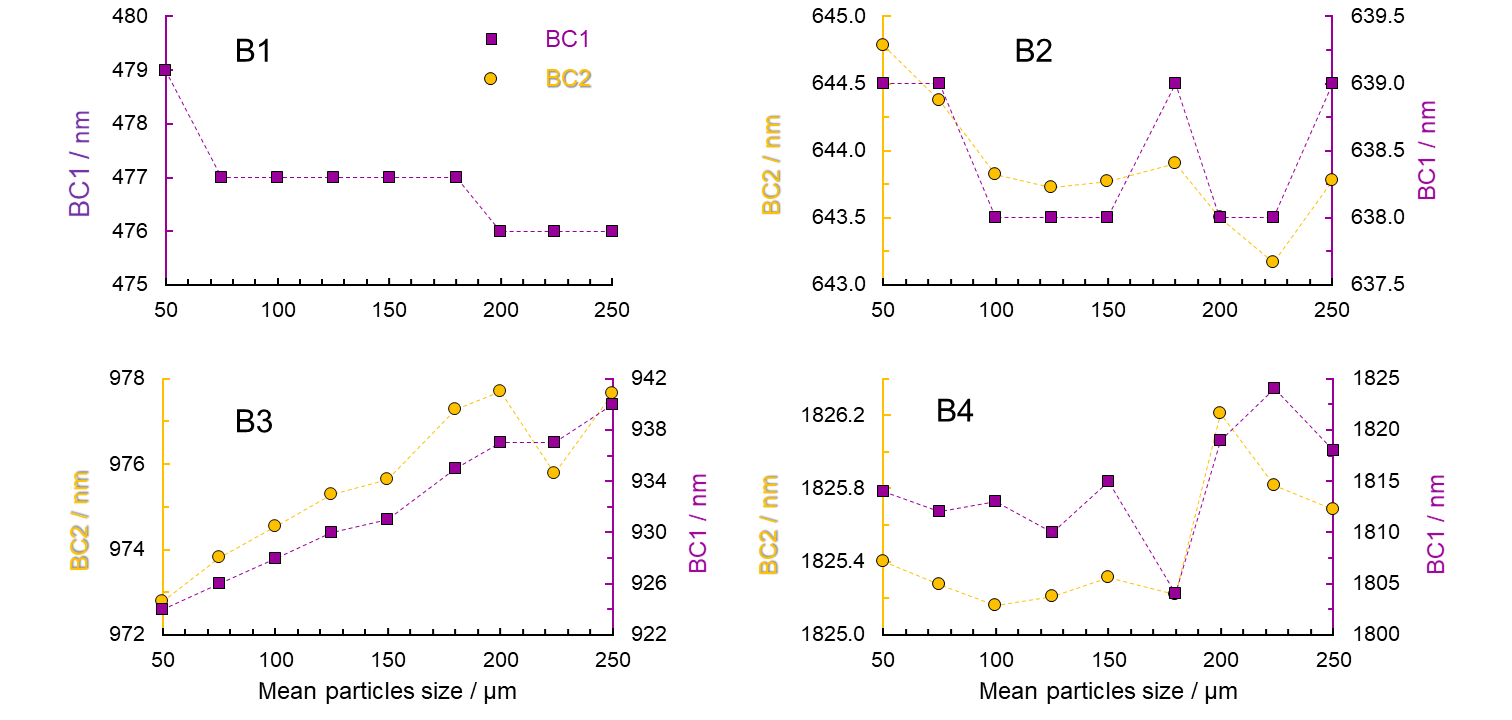 Good agreement between BC1 and BC2
Largest variation observed in BC1 but BC2 is more sensitive to band shift
"The effects of graphite and particles size on reflectance spectra of silicates" 
E. Bruschini, C. Carli, F. Capaccioni, M. Vincendon, A.-C. Buellet, M. Ferrari, F. Vetere, A. Secchiari, D. Perugini, A. Montanini
Results
GN spectral slopes
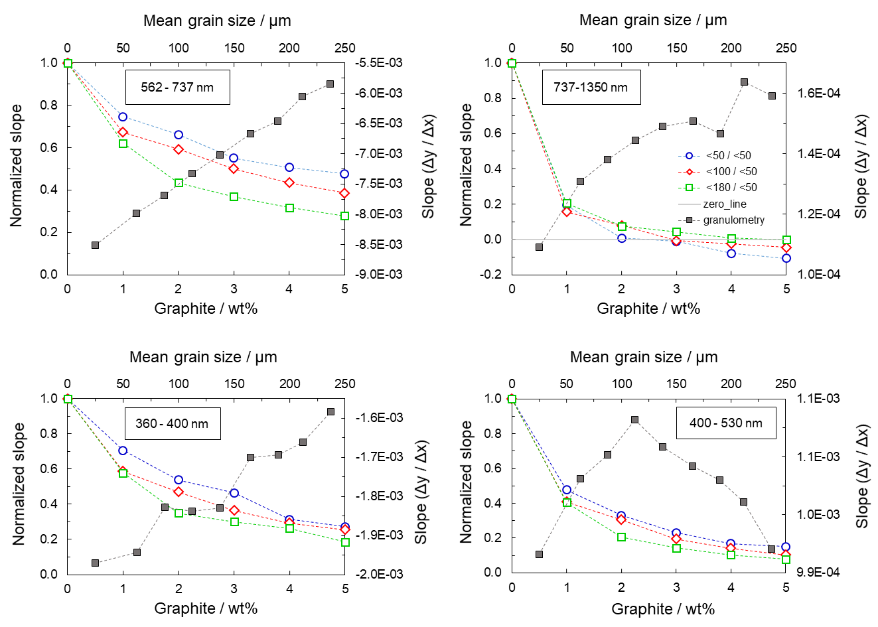 Decrease of the slopes with increasing GR
Increase of the slopes with increasing GR
Mixed behavior in the 400-530 nm spectral range
"The effects of graphite and particles size on reflectance spectra of silicates" 
E. Bruschini, C. Carli, F. Capaccioni, M. Vincendon, A.-C. Buellet, M. Ferrari, F. Vetere, A. Secchiari, D. Perugini, A. Montanini
Results
HB + GR
One broad band centered @ ca 1100 nm
Drastic reduction of spectral contrast and reflectance with 
graphite content
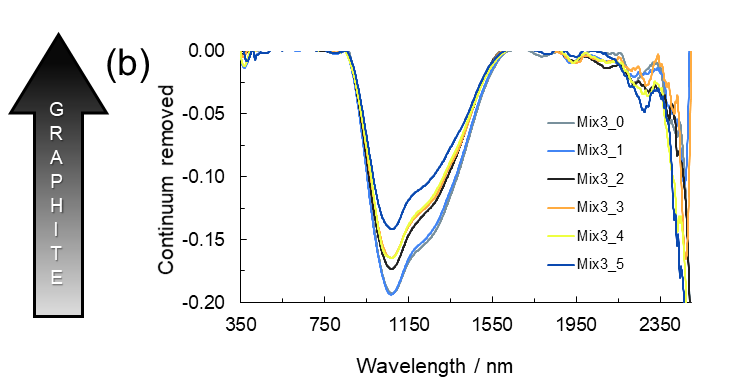 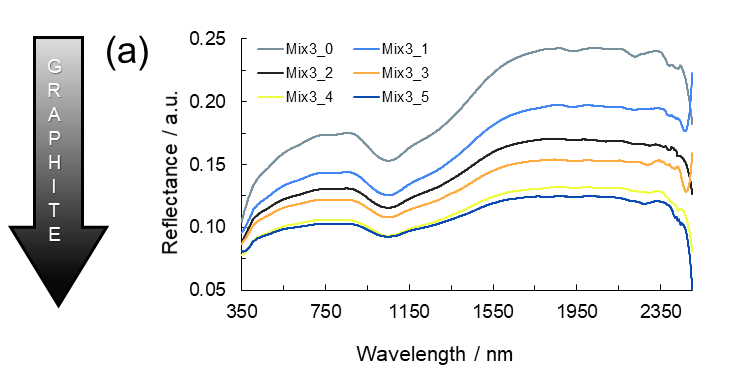 "The effects of graphite and particles size on reflectance spectra of silicates" 
E. Bruschini, C. Carli, F. Capaccioni, M. Vincendon, A.-C. Buellet, M. Ferrari, F. Vetere, A. Secchiari, D. Perugini, A. Montanini
Results
HB + GR
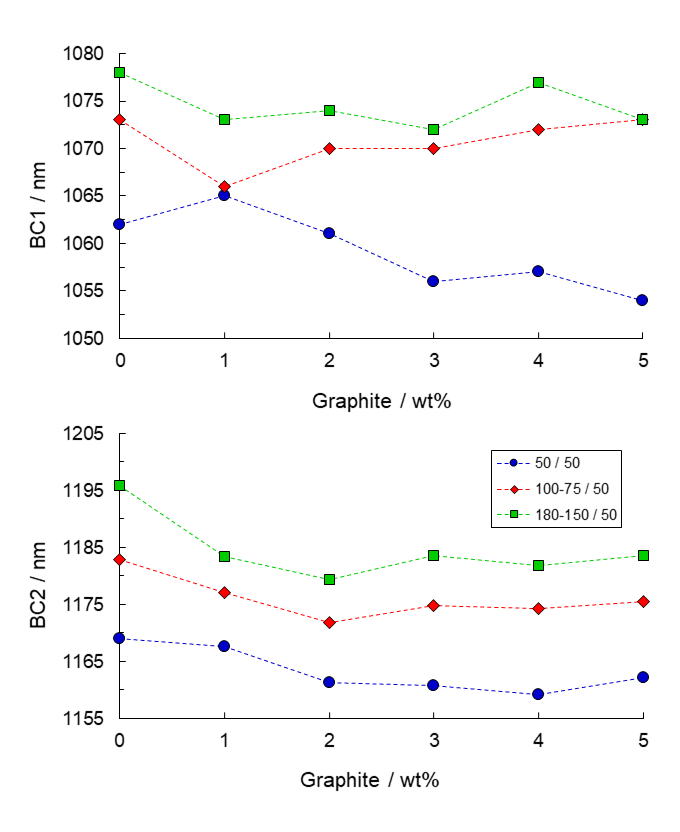 Similar behavior of BC1 and BC2
Similar derivative of BC1 and BC2 with respect to graphite
"The effects of graphite and particles size on reflectance spectra of silicates" 
E. Bruschini, C. Carli, F. Capaccioni, M. Vincendon, A.-C. Buellet, M. Ferrari, F. Vetere, A. Secchiari, D. Perugini, A. Montanini
Results
HB + GR
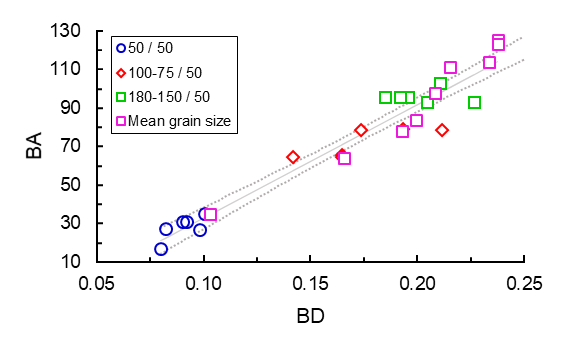 Very good linear relationship between BD and BA
"The effects of graphite and particles size on reflectance spectra of silicates" 
E. Bruschini, C. Carli, F. Capaccioni, M. Vincendon, A.-C. Buellet, M. Ferrari, F. Vetere, A. Secchiari, D. Perugini, A. Montanini
Results
HB at different grainsizes
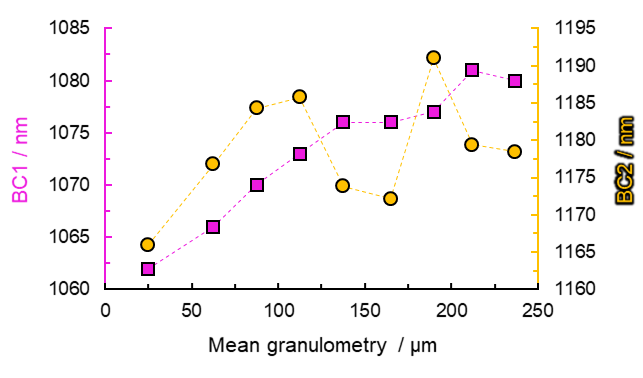 Very good relationship between BC1 and BC2
∂BC1/∂GR ≈ ∂BC2/∂GR
BC2 more sensitive than BC1
"The effects of graphite and particles size on reflectance spectra of silicates" 
E. Bruschini, C. Carli, F. Capaccioni, M. Vincendon, A.-C. Buellet, M. Ferrari, F. Vetere, A. Secchiari, D. Perugini, A. Montanini
Results
HB spectral slopes
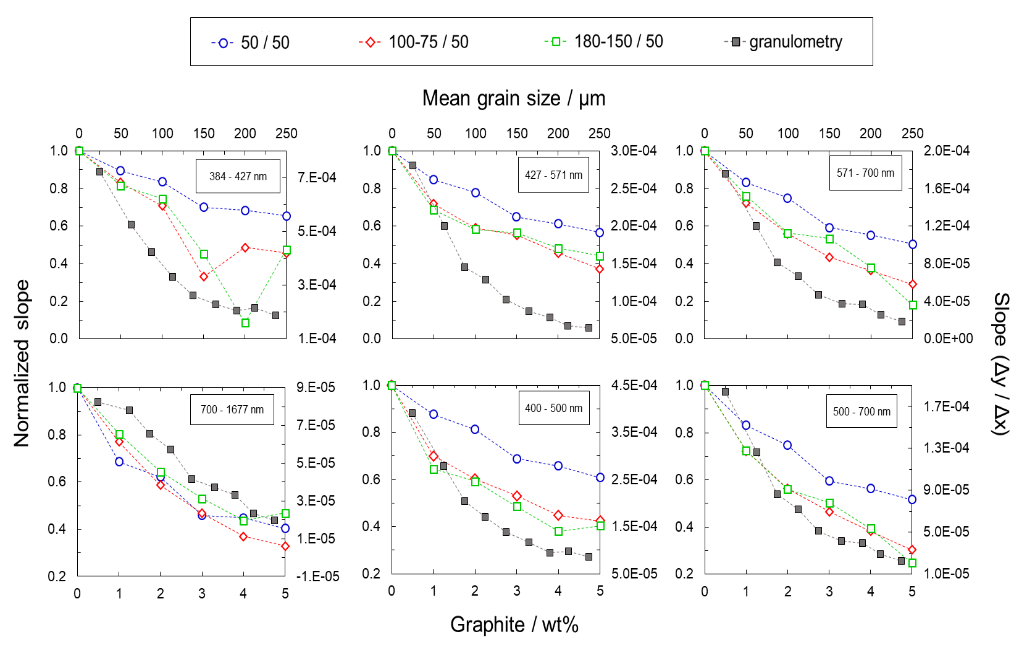 Negative ∂SL/∂GR and ∂SL/∂grain size
GR not so effective in reducing the slopes as in GN
"The effects of graphite and particles size on reflectance spectra of silicates" 
E. Bruschini, C. Carli, F. Capaccioni, M. Vincendon, A.-C. Buellet, M. Ferrari, F. Vetere, A. Secchiari, D. Perugini, A. Montanini
Results
GL + GR
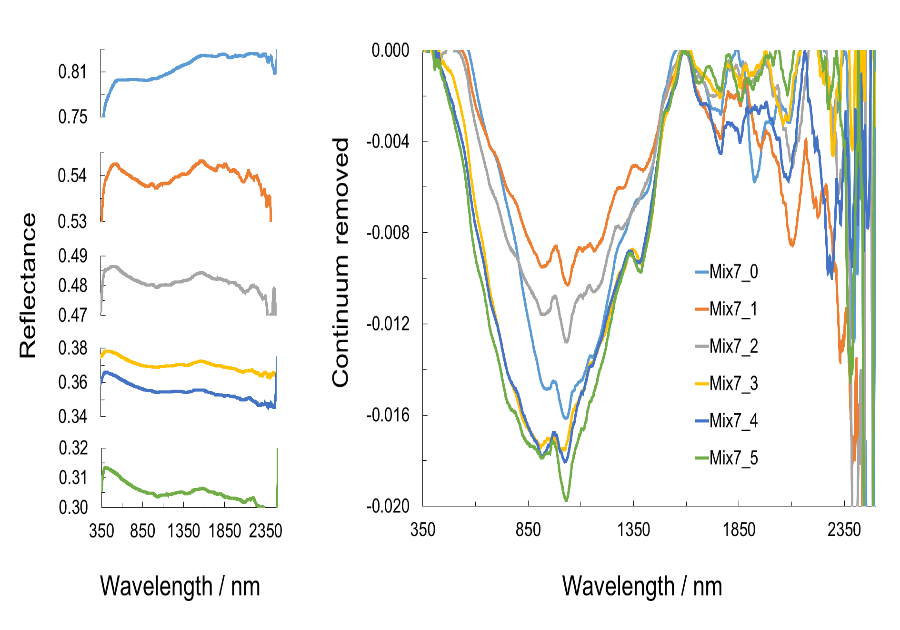 One broad band centered @ ca 1050 nm
Many other peaks less or more visible with graphite content
Drastic reduction of spectral contrast and reflectance with graphite content
"The effects of graphite and particles size on reflectance spectra of silicates" 
E. Bruschini, C. Carli, F. Capaccioni, M. Vincendon, A.-C. Buellet, M. Ferrari, F. Vetere, A. Secchiari, D. Perugini, A. Montanini
Results
GL + GR
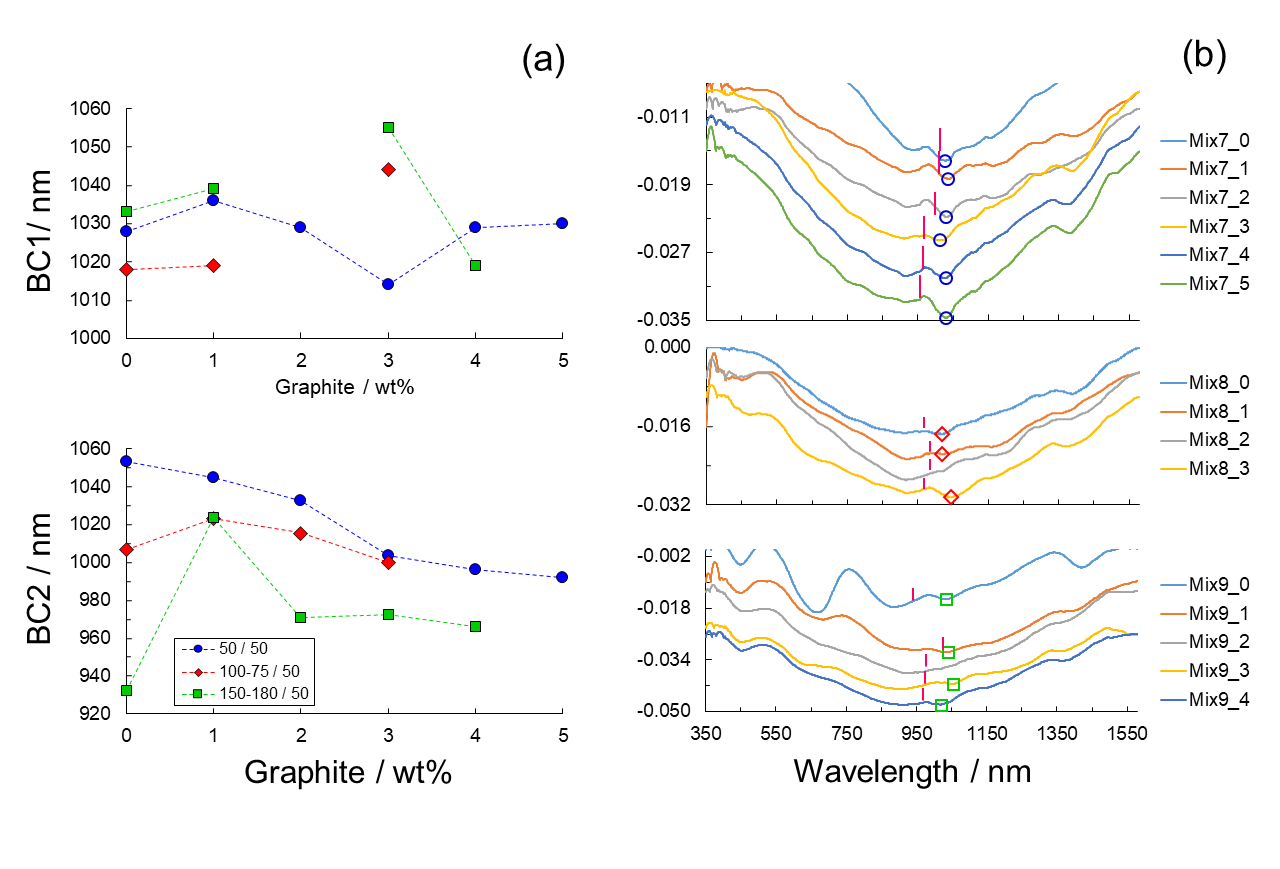 BC2 (pink bars) much more reliable than BC1 (open symbols)
BC2 shift to lower wavelengths for small grainsize and to higher wavelengths for coarser grains
"The effects of graphite and particles size on reflectance spectra of silicates" 
E. Bruschini, C. Carli, F. Capaccioni, M. Vincendon, A.-C. Buellet, M. Ferrari, F. Vetere, A. Secchiari, D. Perugini, A. Montanini
Results
GL + GR
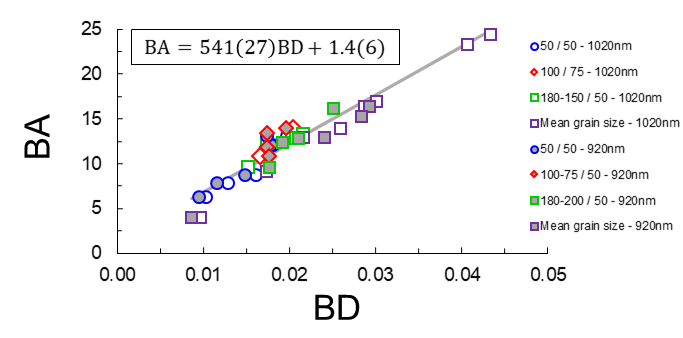 Very good linear relationship between BD and BA
"The effects of graphite and particles size on reflectance spectra of silicates" 
E. Bruschini, C. Carli, F. Capaccioni, M. Vincendon, A.-C. Buellet, M. Ferrari, F. Vetere, A. Secchiari, D. Perugini, A. Montanini
Results
GL at different grainsizes
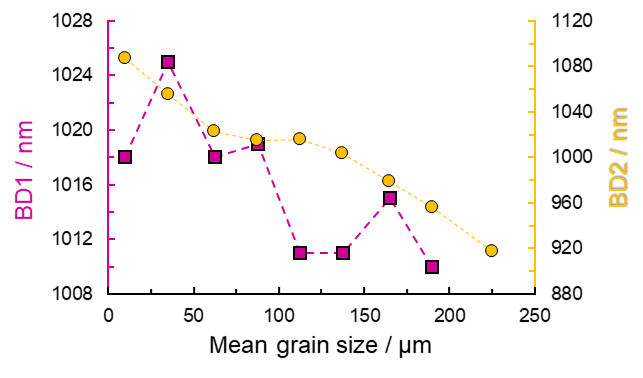 Very good relationship between BC1 and BC2
∂BC1/∂GR << ∂BC2/∂GR
BC2 more sensitive than BC1
"The effects of graphite and particles size on reflectance spectra of silicates" 
E. Bruschini, C. Carli, F. Capaccioni, M. Vincendon, A.-C. Buellet, M. Ferrari, F. Vetere, A. Secchiari, D. Perugini, A. Montanini
Results
GL spectral slopes
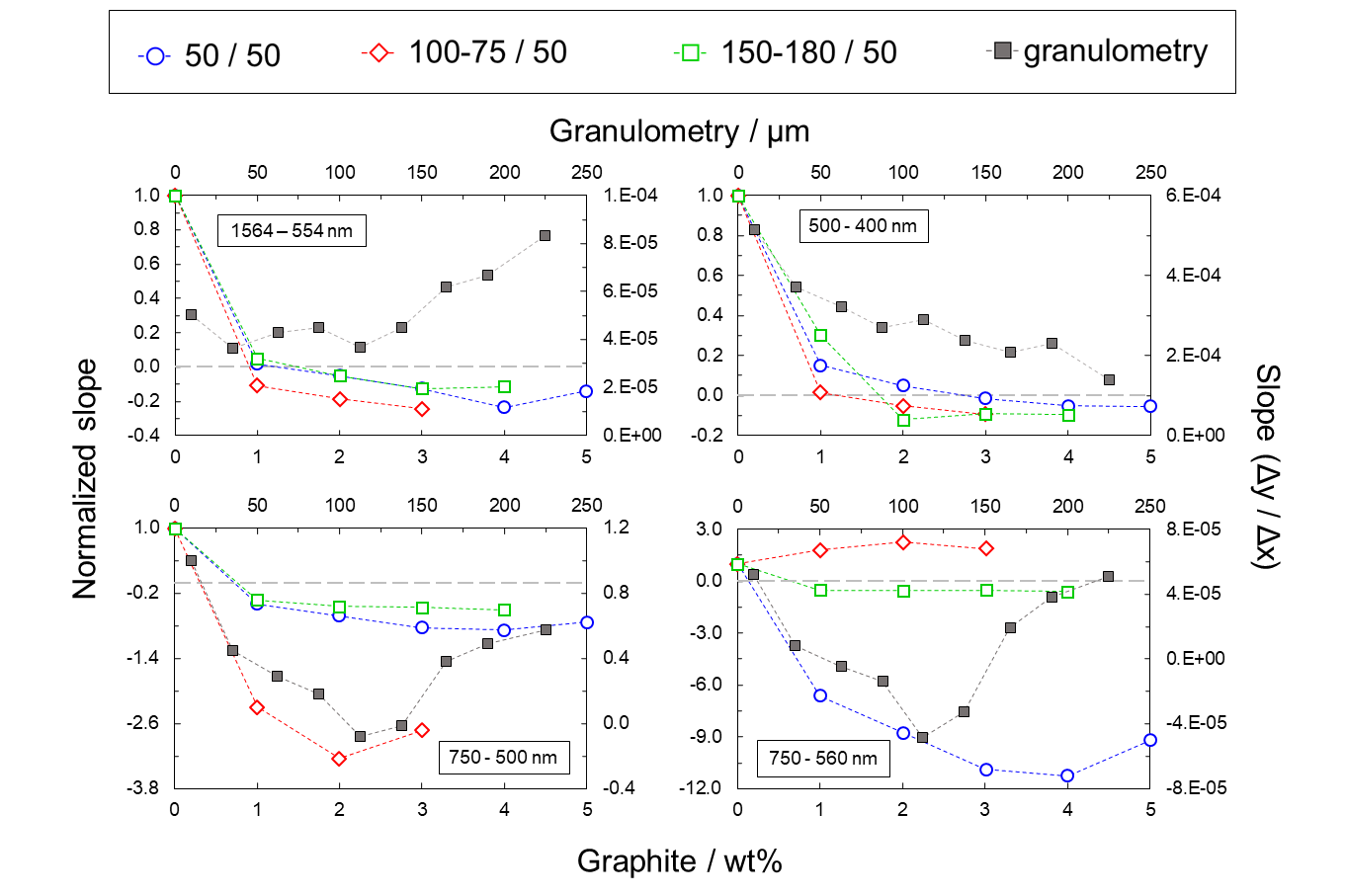 Complex behavior of  ∂SL/∂GR and ∂SL/∂grain size
Huge variations of the slopes for the spectral ranges 750-500 and 750-560 nm
"The effects of graphite and particles size on reflectance spectra of silicates" 
E. Bruschini, C. Carli, F. Capaccioni, M. Vincendon, A.-C. Buellet, M. Ferrari, F. Vetere, A. Secchiari, D. Perugini, A. Montanini
Conclusions
(preliminary)
Graphite strongly reduces reflectance and spectral contrast for all silicates end-members
Moderate influence of graphite and grain size on band shifting (with some exceptions) better resolved with BC2 than BC1
Complex behavior of SL as a function of GR and GS (grain size). ∂SL/∂GR usually negative. Huge ∂SL/∂GR observed in GL+GR
BC2 is a very useful toll for the characterization of the band properties (shift, area, etc.) especially for noisy and low-resolution spectra  application to remote sensing??
"The effects of graphite and particles size on reflectance spectra of silicates" 
E. Bruschini, C. Carli, F. Capaccioni, M. Vincendon, A.-C. Buellet, M. Ferrari, F. Vetere, A. Secchiari, D. Perugini, A. Montanini
Add Your Text